ФАЙЛОВАЯ СТРУКТУРА
КОМПЬЮТЕРНОГО ДИСКА
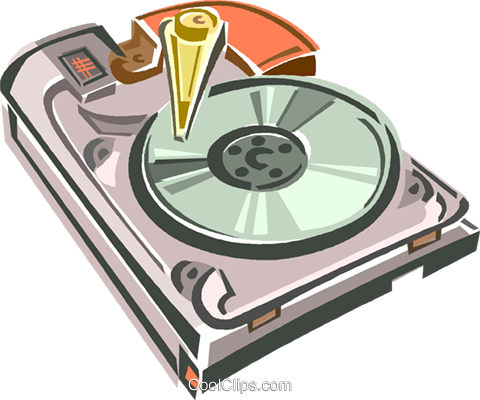 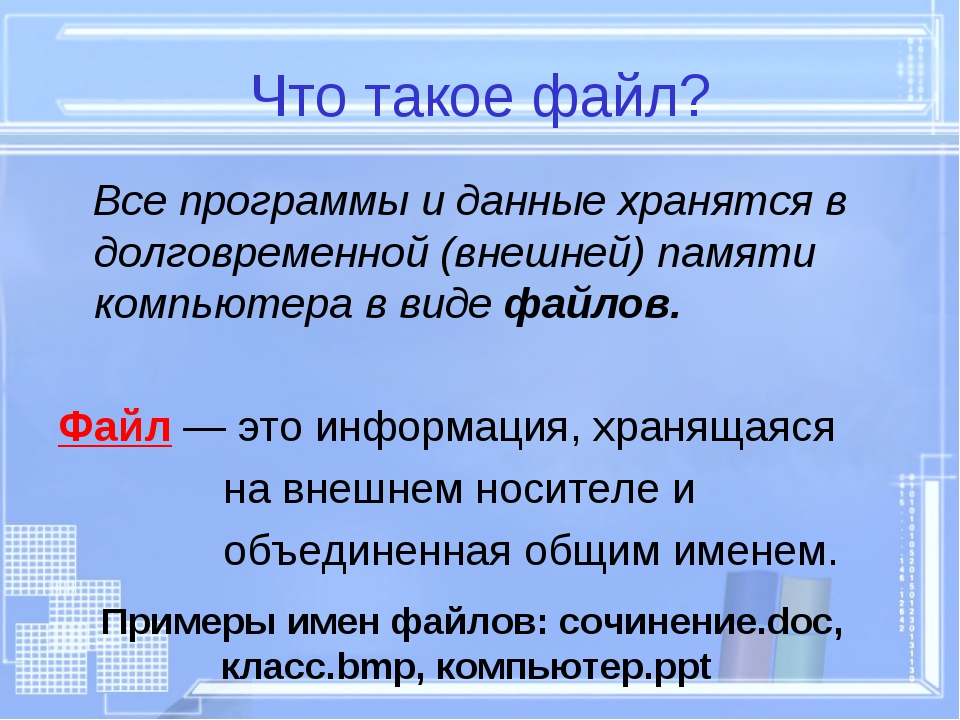 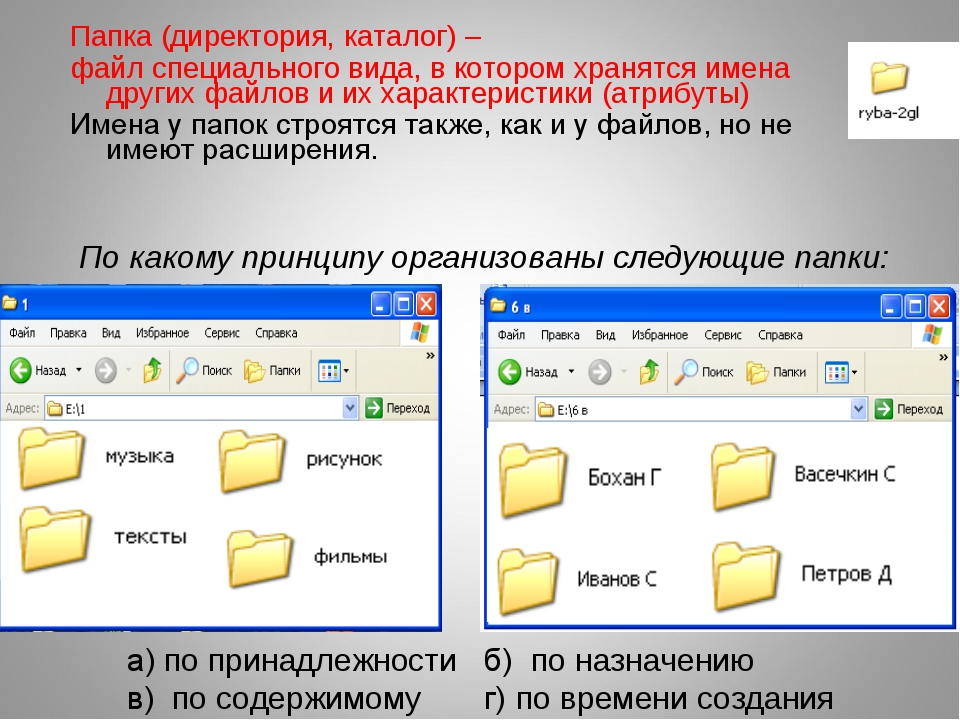 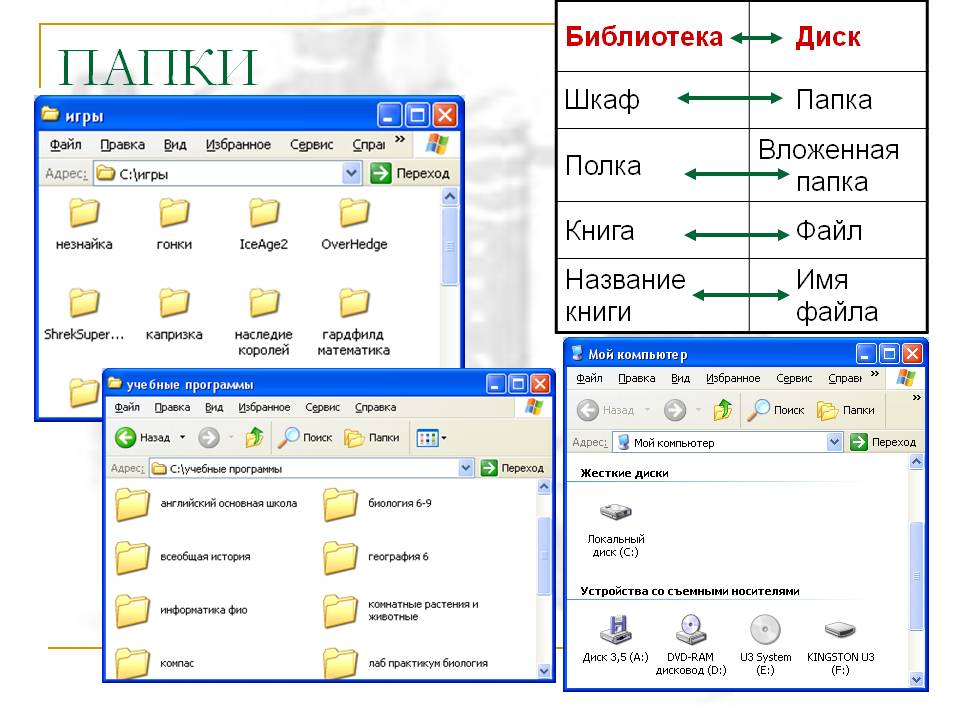 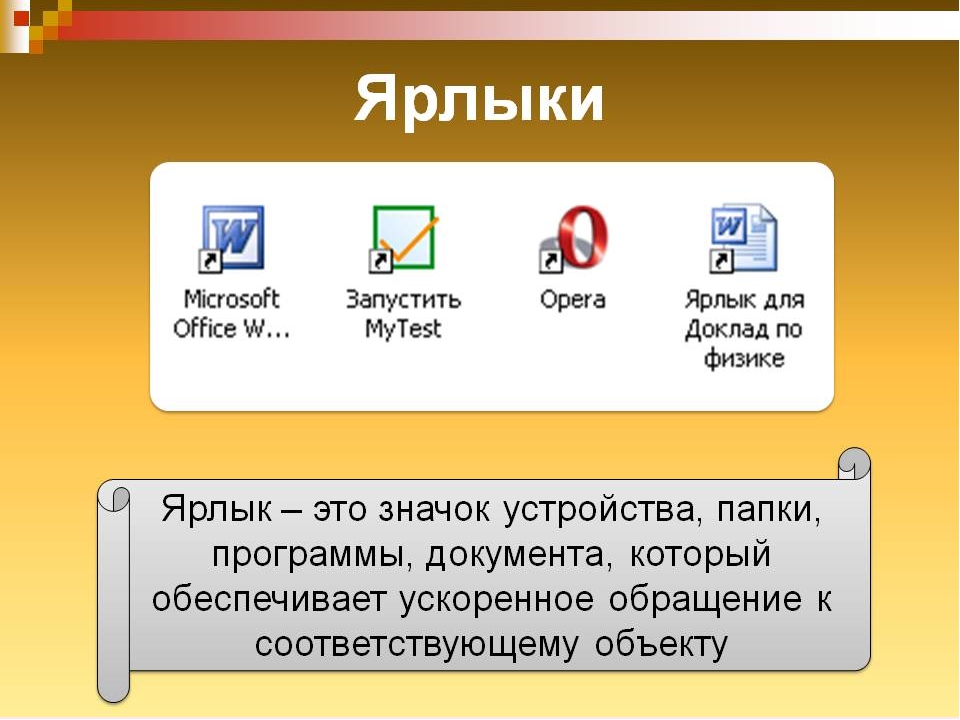 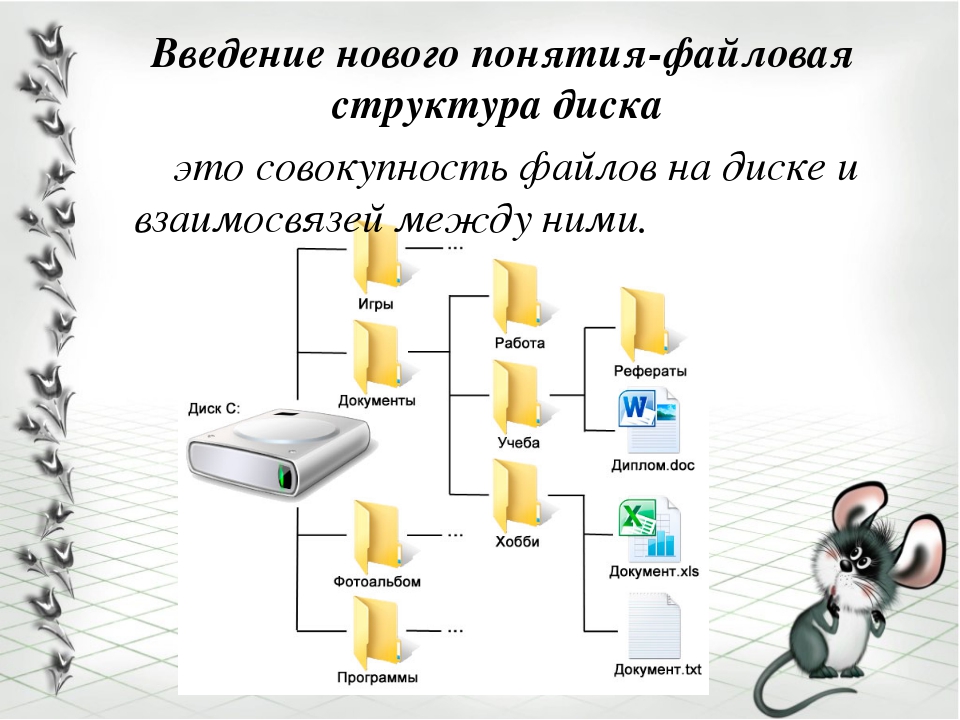 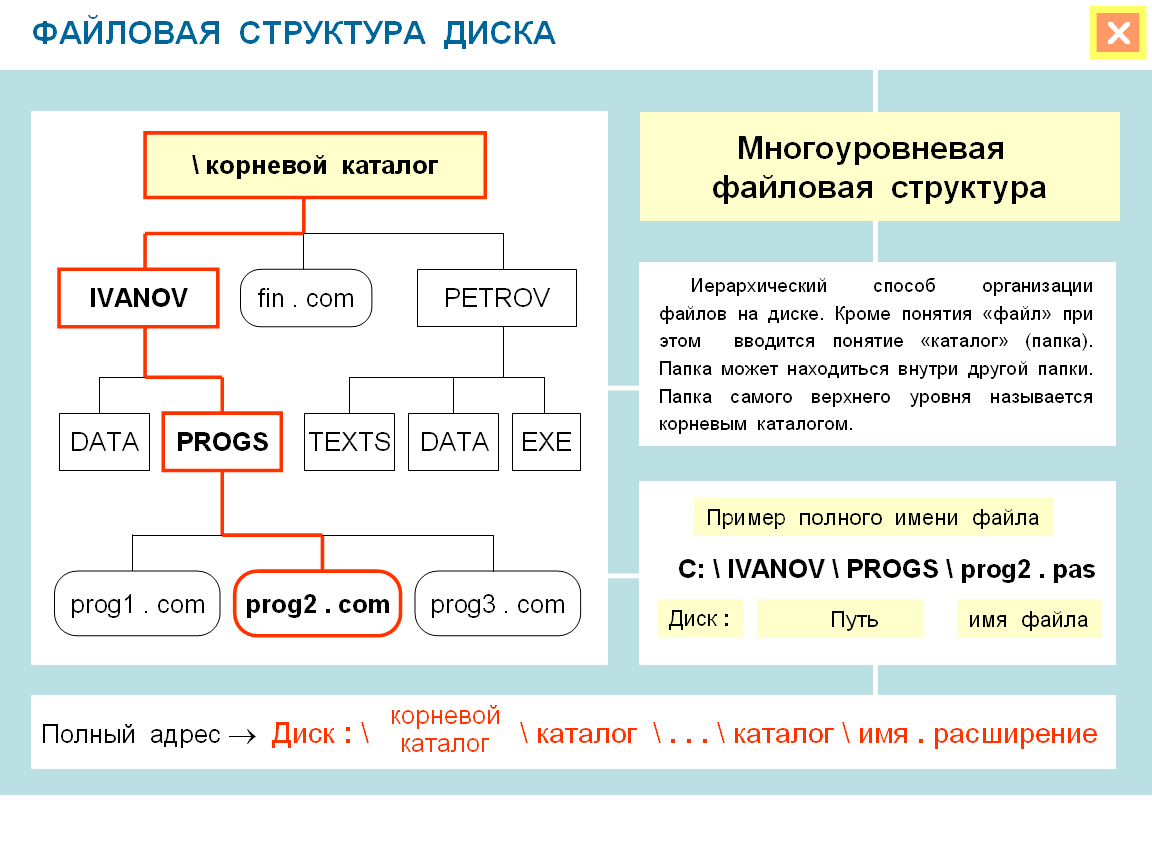 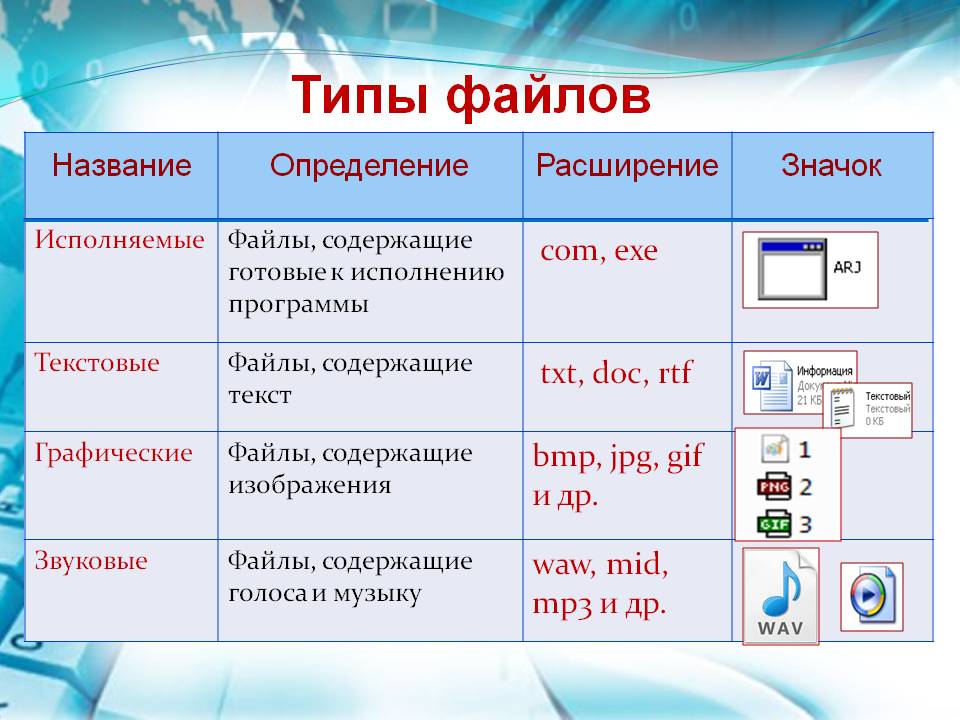 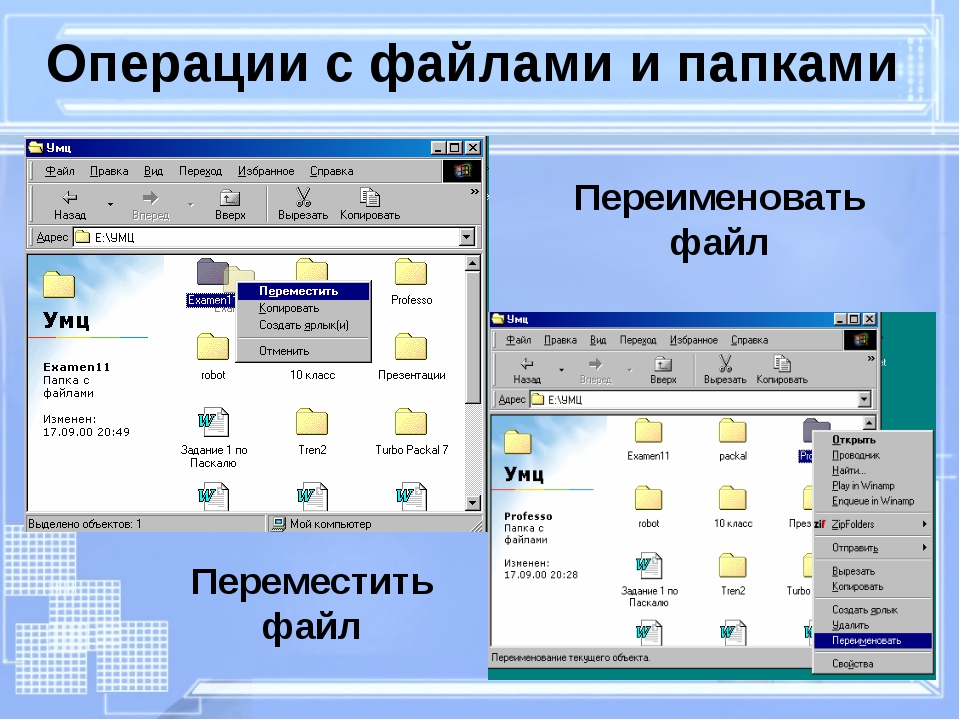 Задание №1
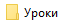 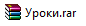 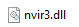 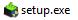 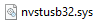 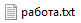 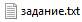 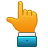 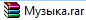 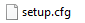 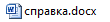 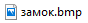 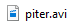 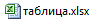 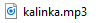 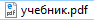 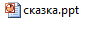 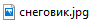 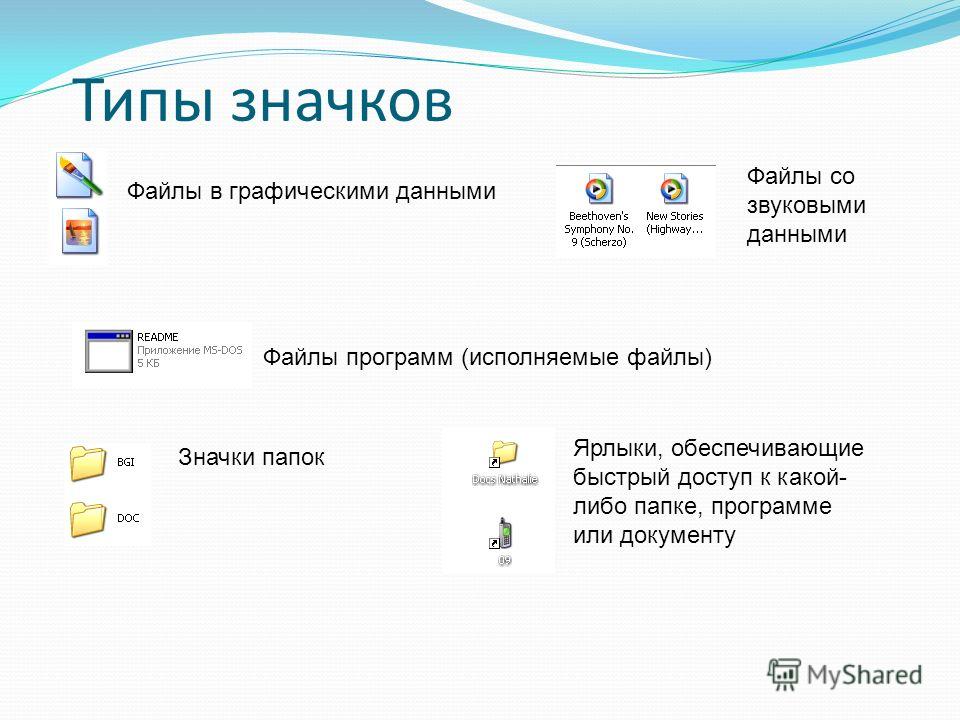 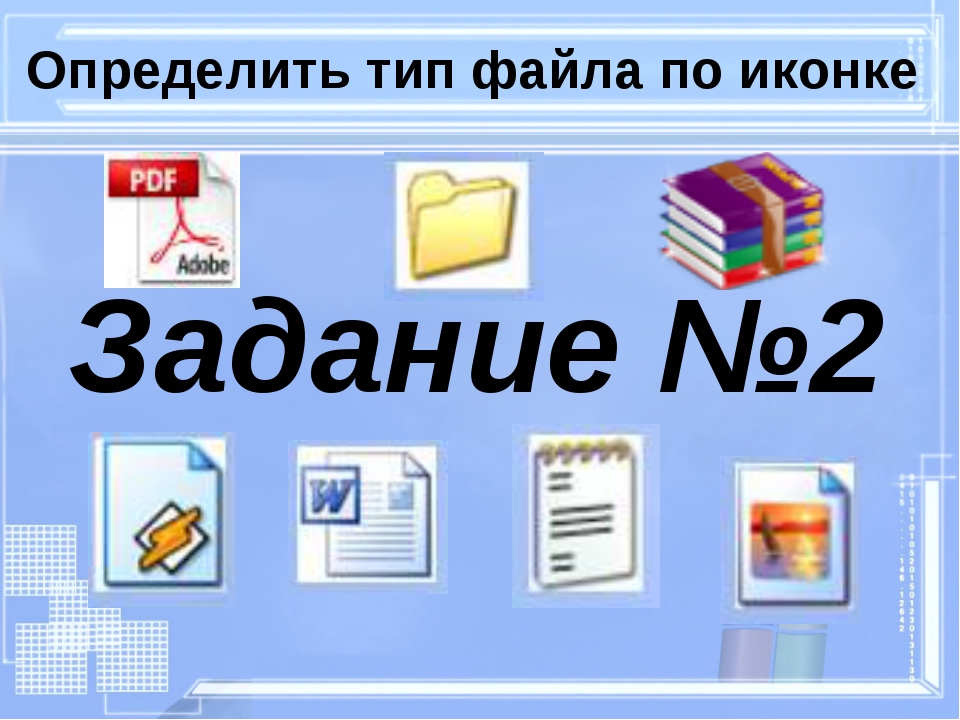